TEŞHİS İLİŞKİLİ GRUPLAR(DRG)
1
Hastalıkların  Sınıflandırması
Sınıflandırma; benzer hastalık ve/veya işlemlerin aynı grupta toplanmasıdır.Hastalıkları çeşitli eksenlerde, 
Etkilenen vücut kısmına (topografi), 
Nedene  (etyoloji), 
Dokudaki patolojik değişikliğin tipine, (morfoloji) ya da 
Sonuçta ortaya çıkan fonksiyonel anormalliğe göre sınıflamak mümkündür.
2
Hastalıkların  Kodlanması
Kodlama hastalıkların, yaralanmaların ve sağlık hizmetlerinin nümerik veya alfanümerik yapıda ifade edilmesidir.
3
Tıbbi kayıtlardan yapılan bu kodlamanın faydaları;
1)Farklı ülkelerde, farklı sağlık kuruluşlarında toplanan mortalite, morbidite ve işlemlerin karşılaştırılmasında
2)Sağlık politikalarının geliştirilmesinde 
3)Araştırmalarda
4)Planlamada
4
5)Ödeme sistemlerinde (DRG=Diagnosis Related Groups)
6)Maliyetlerin hesaplanmasında
7)Sağlık hizmetlerinde süreçlerin ve çıktının değerlendirilmesinde 
8)Kalite değerlendirme faaliyetlerinde
9)Diğer idari faaliyetlerde kullanılmaktadır.
5
ICD-10
Yalnızca tanıya yönelik bir kodlama sistemidir.
 WHO 37 dilde yayımlanmıştır (2002)
 Mortalite kodları 138 ülkede
 Morbidite kodları 99 ülkede kullanılmaktadır.
6
ICD-10-AM nedir?
7
ICD - 10- AM
International Statisticial Classification of Diseases and Related Health Problems, Tenth Revision - Australian  Modification
Hastalıkların ve İlgili Sağlık Sorunlarının Uluslararası İstatistiksel Sınıflandırması, Avustralya modifikasyonu.
8
İstatistiksel bir sınıflandırma sistemidir
Temel yapısını ICD 10 oluşturur.
ICD 10 ile uyumlu bir yapısı vardır fakat daha  detaylı verilerin elde edilmesi amacıyla kod aralıkları genişletilmiştir. 
ICD 10 Yalnızca tanıya dayalı bir sistemdir ICD 10 AM ’de İşlemlerin sınıflandırılmasında Avustralya Sağlık Girişimleri Sınıflaması (ACHI) kullanılmaktadır.
9
ICD-10-AM ile
Hastalıklara ilişkin tanılar
Hastalıkların tanı ve tedavisinde uygulanan İşlemler (ACHI)
Sağlık durumunu etkileyen faktörler
Semptomlar, belirtiler ve anormal klinik bulgular sınıflandırılmış ve kodlanmıştır.
10
ICD 10- TRM
4 Ana başlık altında değerlendirilmektedir.
Yatan hasta
Günübirlik hasta 
BBaG
İBaG 
      Son 3 ana grup Avustralya modifikasyonun da yer almamaktadır. 
Ülkemiz için geliştirdiğimiz bir projedir yeni versiyonları ve yapılandırılmaları halen devam etmektedir.
11
12
Günübirlik hasta :
Normal yatan hasta gibi yatışı yapılmış, ancak hastaneden aynı gün içerisinde taburcu edilen hastaları ifade etmek için kullanılır.
Bu vakalar da aynen yatan hastalarda olduğu gibi verileri ICD-10 AM standartlarına göre kodlanacaktır.
13
Mevcut günübirlik tanımının daha net anlaşılabilmesi ve kavram karmaşasının giderilmesi için aşağıda verilen kriterlere göre hasta verilerinin, günübirlik olup olmayacağının ve nasıl kayıt altına alınacağının belirlenmesi gerekmektedir.
Günübirlik olarak hastanelerin polikliniklerinde, poliklinik alanlarının bulunduğu yerlerde (alçı odası, basit müdahale odası, müşahade odası, yanık odası,  görüntüleme, USG odaları vb) yapılan muayene, teşhis ve tedavi işlemleri TİG veri giriş programı vasıtasıyla TİG sistemine kaydedilmeyecektir. Bu işlemler BBaG veya İBaG verisi içinde yer alacaktır. 
Ancak günübirlik de olsa ameliyathane, doğumhane veya servislerdeki özel müdahale odalarında özellikle anestezi ile yapılan işlemler için hasta dosyası tanzim edilerek TİG sistemine kayıt yapılacaktır.
14
Müşahade odalarında yapılan işlemler, primer sutürler, lokal anestezi işlemlerinin birçoğu TİG verisi üzerinden değil BBaG veya İBaG verileri arasında temsil edilmelidir.
 Endoskopiler (skopi odasında gerçekleştirilen) ve günübirlik hizmetlerden ameliyathane ortamında yapılan girişimler TİG verisi üzerinden günübirlik olarak kodlanmalıdır.
15
BBaG:
Ülkemizde uygulanmak ta olan poliklinik hizmetleri( Yapılan muayene ve primitif müdehaleler) bu grup içerisinde branşlara göre haftalık frekansları alınarak değerlendirilmektedir.
Yapılan konsultasyonlar da ayrıca değerlendirilir.
Poliklinik hastalarının 10 gün içerisinde (SUT taki kontrol muayenesine paralel olarak güncellenebilir.)yapılan kontrol muayeneleri ayrıca bir frekans olarak girilmeyecektir.
16
İBaG:
Avustralya kodlama sisteminde yatan hasta grubu içerisinde kodlanmaktadır. Ancak ülkemizde kodlanmaları ile ilgili prosedürün azaltılması için düzenlenmiş olan yeni gruplardan birisidir.
Bu grup içerisinde Hemodiyaliz;RT;KT;Fizyoterapi;ESWL; gibi bir ay içinde birden fazla seanslarla gerçekleştirilen günübirlik işlem grupları İBaG grubu içerisinde ele alınmaktadır.
17
Dini amaçlı ve ya fimozis gibi bir takım tanıların tedavi yöntemi olarak gerçekleştirilen Sünnet de bu grupta değerlendirilecektir.

TİG veri sisteminde İBaG başlığı altında sünnet işlemi ile ilgili bölüm bulunmaktadır. 
Sünnet işlemi günübirlik olarak yapılmış olan hastalar için İBaG'de sünnet bölümüne frekans olarak girilecektir. Ancak herhangi bir nedenden dolayı yatışı yapılmış olan birden fazla gün yatan hastalarda ise TİG sistemi üzerinden veri girişi yapılması uygundur.
18
Fizyoterapi:   İBaG-010 
                             İBaG-011 
                             İBaG-012
                             İBaG-013

Hemodiyaliz:  İBaG-020

Kemoterapi : İBaG-030

Radyoterapi: İBaG-040
Sünnet          :
ESWL             :
Evde Bakım  :
19
20
21
ICD-10-AM
Beş ciltten Oluşmaktadır
Cilt 1: Hastalıkların tablo listesi 
Cilt 2: Alfabetik dizini (indeks)
Cilt 3: İşlemlerin (ACHIin) tablo listesi 
Cilt 4: İşlemlerin (ACHIin) alfabetik dizini
Cilt 5: Avustralya kodlama standartları
22
23
ICD - 10- AM KODLARININ YAPISI
Alfanümerik bir kod yapısına sahiptir. 
Üçlü kırılımda birbirini takip eden bir harf ve iki rakam 
	N10 Akut tubulo_interstsiyel nefrit 
Dörtlü kırılımda birbirini takip eden bir harf, iki rakam ve bir noktadan sonra bir rakam
	N11.1 Kronik obstrüktif pyelonefrit
Beşli kırılımda birbirini takip eden  bir harf, iki rakam, bir nokta, iki rakam’dan oluşur.
	N18.91	Kronik renal yetmezlik
24
ICD-10- AM  Sınıflama Yapısı
ICD-10-AM’ in sınıflama yapısında 5 düzey bulunmaktadır. 
Birinci düzey, hastalıkların genel olarak sınıflandırıldığı 21 bölümden oluşur.
Bu bölümlerin bazıları oldukça kısa bazıları ise oldukça uzun aralıkta düzenlenmiştir. 
	Örneğin; 
	Bölüm VIII  Kulak ve Mastoid Oluşum Hastalıkları H60-H95 yaklaşık 100 koddan oluşurken, 
	Bölüm IX Dolaşım Sistemi Hastalıkları I00-I99 
	yaklaşık 350 koddan oluşmaktadır.
25
26
İkinci düzey, bölüm içindeki belli hastalıkların bir araya getirilmesi ile oluşan bloklardır. 

A00-A09	Barsak enfeksiyöz hastalıkları
A15-A19	Tüberküloz
B65-B83	Helmintiyazlar
B85-B89	Pediküloz, akariyaz ve diğer enfestasyonlar
B90-B94	Enfeksiyöz ve paraziter hastalıkların      		 sekelleri
B95-B97	Bakteriyel, viral ve diğer enfeksiyöz ajanlar
B99	             Enfeksiyöz diğer hastalıklar
27
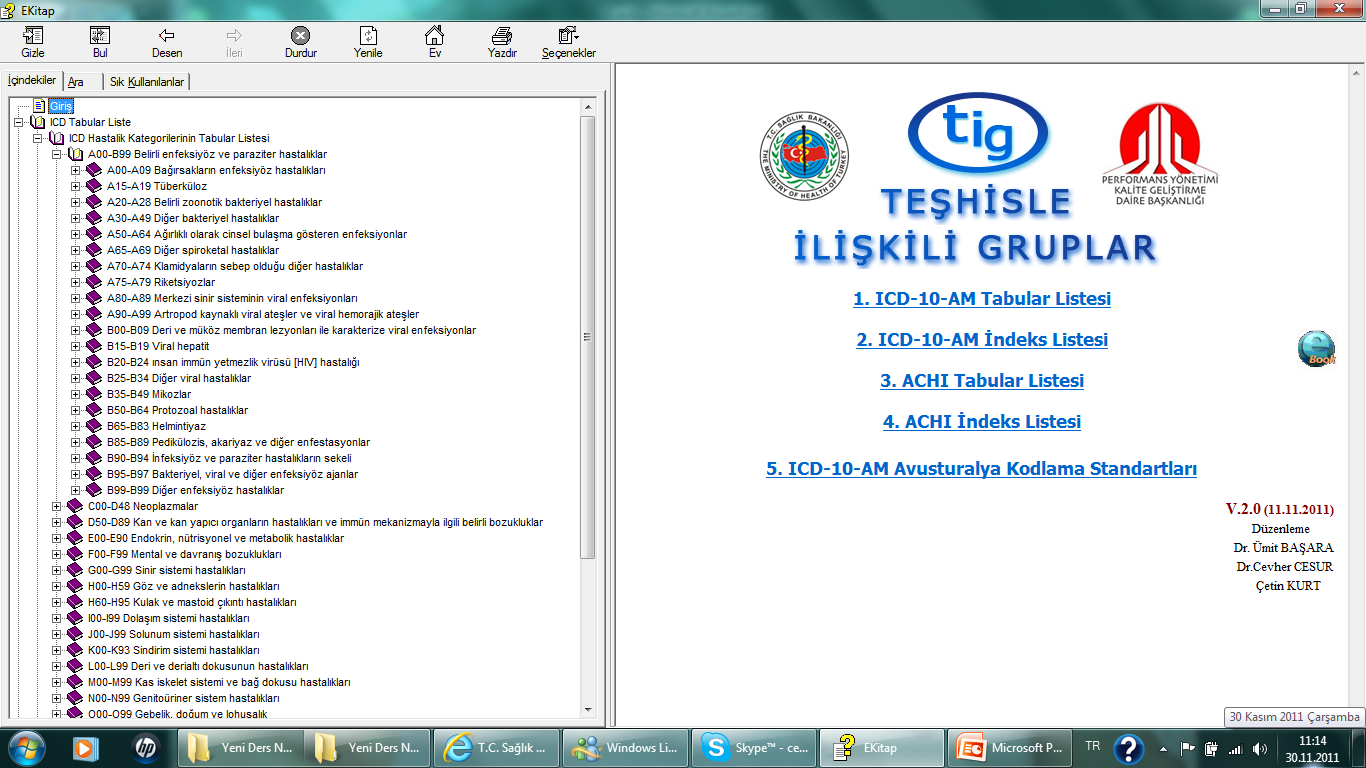 28
Üçüncü düzey, blokları oluşturan hastalıkların
tek tek ele alındığı üç basamaklı hastalık kodlarıdır.
ICD-10-AM’in temel yapısını 3 basamaklı hastalık kodları oluşturmaktadır.
Bu düzeyde her hastalığa bir  hastalık kodu karşılık gelmektedir.
29
30
Dördüncü düzey, üç basamaklı hastalık koduna bir basamak ilave edilmesiyle oluşturulan hastalık kodlarıdır. 
Hastalıklar bu şekilde detaylı olarak tanımlanmaktadır.
31
32
B15	Akut hepatit A
B15.0	Hepatit A, hepatit koma ile
B15.9	Hepatit A, hepatit koma yok
		Hepatit A (akut) (viral) BŞT

B16	Akut hepatit B
B16.0	Akut hepatit B, delta ajanı (ko-enfeksiyon) ile birlikte,hepatik komalı
B16.1	Akut hepatit B, delta ajanı (ko-enfeksiyon) ile birlikte hepatik komasız
B16.2	Akut hepatit B, delta ajansız, hepatik komalı
B16.9	Akut hepatit B, delta ajansız, hepatik komasız
		Hepatit B (akut) (viral) BŞT
33
Beşinci Düzey
F40.0	Agorafobi

F40.00	Panik bozukluğun eşlik etmediği agorafobi
F40.01	Panik bozukluk ile birlikte agorafobi
34
Diğer ve tanımlanmamış kodlar (ACS 0013)
Her hastalık için her zaman ayrı bir başlık bulunmamaktadır. Kodların çoğu 4 kırılıma sahiptir – bir harf, 2 rakam, bir ondalık nokta ve ardından başka bir rakam 
Dördüncü kırılım düzeyinde hiyerarşi şöyle olmaktadır:
0–7	spesifik durumlar (yaralanma bölümünde, 7 genellikle ‘multipl’ yaralanmalar için kullanılır)
.8 	başka yerde sınıflanmamış spesifik durumlar (veya ‘diğer’ kategorisi)
.9 	tanımlanmamış durum
35
Dördüncü kırılım Düzeyinde Hiyerarşi
	
L50	         Ürtiker			        Kategori
L50.0	Allerjik ürtiker	            	Spesifik
L50.1	İdiyopatik ürtiker	            	Spesifik
L50.2	Soğuk ve sıcak ürtikeri           	Spesifik
L50.3	Dermatografik ürtiker	         Spesifik
L50.4	Vibratuvar ürtiker	            	Spesifik
L50.5	Kolinerjik ürtiker	            	Spesifik
L50.6	Kontakt ürtiker	            	Spesifik
L50.8	Ürtiker, diğer	Diğer ürtiker, başka yerde sınıflanmamış    (Örn:ilaç ürtikeri)
				Ürtiker:
				• kronik
				• rekürren periyodik
L50.9	Ürtiker, tanımlanmamış	Tanımlanmamış
36
Bazı durumlarda hem ‘diğer’ hem ‘tanımlanmamış’
durumları dahil etmek için iki rezidüel kod, ‘8’ ve ‘9’,
tek bir kod olarak birleştirilmektedir.  
Beşinci kırılım düzeyinde hiyerarşi şöyle
olmaktadır:
0 	   tanımlanmamış durum
1–8 spesifik durumlar
9	   diğer durumlar
37
Beşinci Kırılım Yapısı
	
S83.1Diz çıkığı ‘Spesifik’ dördüncü kırılım kategorisi
S83.10Diz çıkığı, tanımlanmamış Tanımlanmamış diz çıkığı
S83.11  Tibia çıkığı, anterior, Spesifik proksimal uç
S83.12  Tibia çıkığı, posterior, Spesifik proksimal uç
S83.13  Tibia çıkığı, medial, Spesifik proksimal uç
S83.14  Tibia çıkığı, lateral Spesifik  proksimal uç
S83.18  Diğer diz çıkığı, başka yerde tanımlanmamış
38
Siyah metin kutusu – Geçerli olmayan 3’üncü  kırılım seviyesindeki kodlar
Gri metin kutusu – geçerli olmayan 4’üncü kırılım seviyesindeki kodlar
Geçerli  5’inci kırılım kodları
Geçerli 4’üncü kırılım kodları
39
40
41
Tabular Liste Kullanımında Kurallar
Tabular listede kodlayıcılara Yön veren açıklamalar yer almaktadır. 
Ayrıca kodlayın…, Ek kod kullanın… 
- bu açıklamalar, durum veya neden var olduğu veya bilindiği zaman ek kodun atanması gerektiği anlamına gelmektedir.
42
43
Tabular Liste Kullanımında Kurallar
† Hançer simgesi 
Bir hastalığın etiyolojisini veya altta yapan sebebini açıklayan kodu belirtir, daima uygun belirti kodu ile sıralanmış olmalıdır 
* Yıldız simgesi
Bir hastalığın belirtisini açıklayan kodu belirtir ve daima uygun etiyoloji kodu ile birlikte atanmalıdır
44
Tabular Liste Kullanımında  Sözcükler ve Kısaltmalar
NEC  (Not elsewhere classified) 
Başka yerde sınıflanmamış
Sınıflamada başka, daha iyi veya daha spesifik bir kod bulunacağı konusunda kodlayanı uyarmak için kod ve kategori başlıklarında kullanılmaktadır.
Eğer durum hakkında daha kesin bilgiler varsa, o zaman daha spesifik bir koda bakılmalıdır.
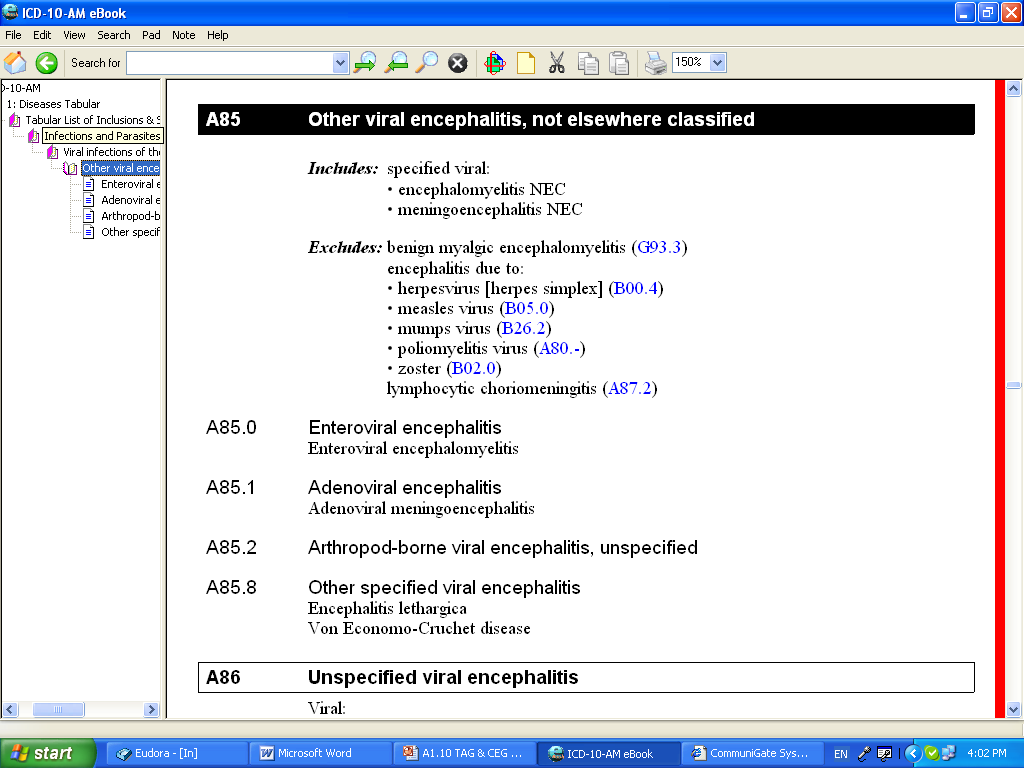 45
46
NOS  (Not otherwise specified)
Başka şekilde sınıflanmamış
Bu ‘tanımlanmamış’ anlamına gelmektedir. 
Daha spesifik bir kod atamak için klinik kayıtta veya hastalığın tanımlamasında yeterli bilgi bulunmadığı zaman, NOS’nin izlediği terimleri içeren kodlar kullanılabilir.
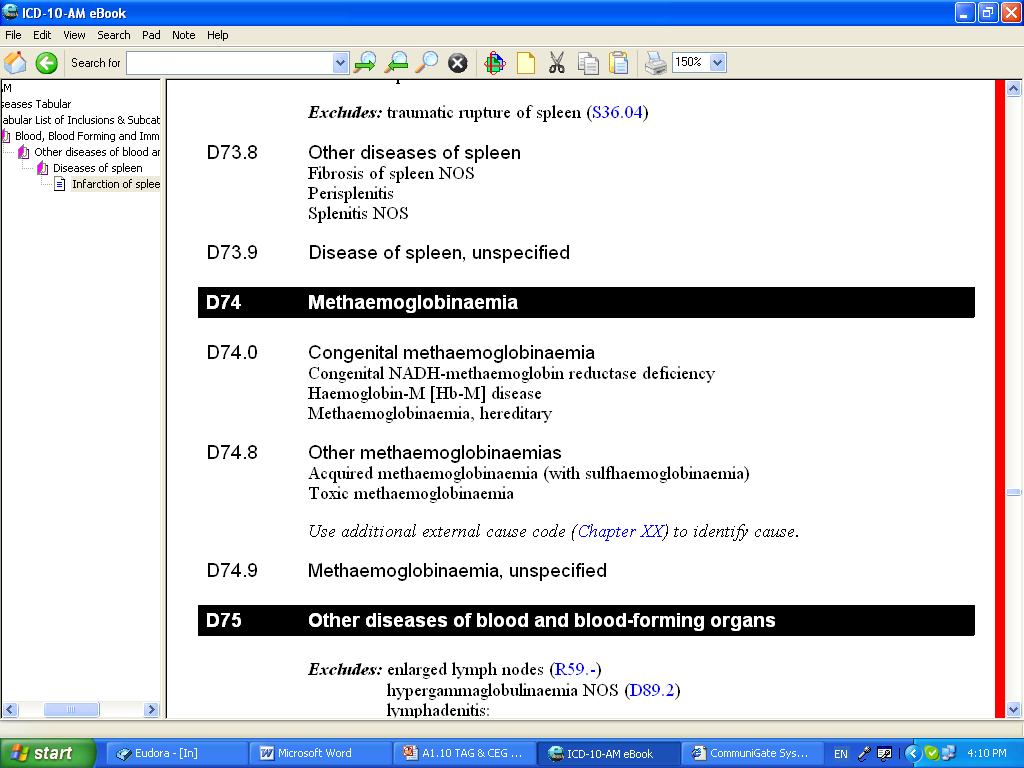 47
48
Hastalıkların Alfabetik İndeksi
Hastalıkların alfabetik indeksi dört bölümden
meydana gelir:
Birinci bölüm: Hastalıkların ve Yaralanmaların 			Tabiatı Alfabetik İndeksi (ANA)
İkinci Bölüm:  Yaralanmaların Dış Etkenleri İndeksi
Üçüncü Bölüm: İlaç ve Kimyasallar İndeksi
Dördüncü Bölüm:Kara Taşıtları Kazaları İndeksi
Beşinci Bölüm:Neoplazma İndeksi

İkinci ve üçüncü bölümler yaralanma ve
zehirlenme vakalarında kullanılır.
49
50
Alfabetik İndeks Kullanımında Kurallar
Hastalıkların alfabetik indeksi  ana terimlere
	göre düzenlenmiştir.
İndekste ana terimin önünde ki (+) işaretinin üzerine tıklanarak alt kırılımlarına inilir
Ana terim genellikle bir hastalığın veya durumun adıdır.
Ör: Ayak parmağında şişme ile gelen hastanın kodlanmasında
51
52
Bazı durumlarda bu kural farklılık gösterir.
Tıbbi ve cerrahi girişim komplikasyonları; Komplikasyon 
Konjenital anormallikler, Anomali
Doğum; doğum, eylem,hamilelik, puerperyum
Residüel efektler  sekel
Sağlık durumunu etkileyen faktörler; yatış,muayene, kişisel özgeçmiş, inceleme vb.
ana terimler altında yapılandırılmıştır.
53
54
55
Ana terimi belirlemek kodlamanın ilk aşamasını
oluşturur.
Kafatası kırığı
Gastrik ülser
Fetal distress
Deride solar keratosis
Meningokokal menenjit
Postprosedüral yara enfeksiyonu
Soy geçmişinde DM
56
Ana terim altında alt terimler veya temel düzenleyiciler yer alır. 
Ana terimlerin alt kırılımlarına  önlerinde ki (+) işaretine  tıklanarak ulaşılabilir.
Alt terimler altında beş girintiye kadar önemli düzenleyici bulunabilir.
Bazı düzenleyiciler :Ana terim veya alt terimden sonra parantez ( ) içinde bulunabilir. Kod seçimi üzerine hiçbir etkisi yoktur.
Bu nedenle kodu atamadan önce dikkat edilmelidir.
	İndeksten bir kod seçerken daima  bu düzenleyicilere dikkat edilmelidir.
57
Ana terim
Önemli olmayan düzenleyiciler
Önemli düzenleyiciler
(Alt terimler)
58
İle sözcüğü ana terim altında alt terimlerin sıralamasından önce gelir, 
Bu nedenle bir kod atamadan önce daima alt terimlerin üstündeki kodlar kontrol edilmelidir.
	Ör:Appendisit  ile peritoneal abse
        ( K35.1 )
59
60
Eponimler
İnsanların soyadları, hastalıkları tanımlamak için kullanılır – ana terimler şeklinde alfabetik sıra ile listelenmiştir
M35.2  Behçet Hastalığı
Kelly prosedürü  (-Kennedy) (üreterovesikal plikasyon) 37043-00 [1110]
61
Çapraz referans terimleri
See (Bakınız ….) Kodlayıcının yanlış yere baktığını, diğer terimlere bakmasını söylemektedir.
See also (Ayrıca bakınız… ) bu, hastalığını daha net açıklamasını bulabileceğiniz başka bir yer olabileceği konusunda kodlayıcıyı yönlendiren yararlı bir yönlendirmedir.
62
Arteroskleroz (diffuz) (disease) (general) (obliteran) (senil) (kalsifikasyon ile) I70.9 
-	Aort I70.0 
-	Ekstremite arterleri— see Arteriosclerosis, extremities 
-	Beyin I67.2 
-	Kardiyak — see Arteriosclerosis, coronary 
-	Kardiyopati — see Arteriosclerosis, coronary 
-	Kardiyorenal (see also Hypertension, cardiorenal) I13.9 
Rezeksiyon_ prostat: see prostatektomi
Eksizyon_arter_yoluyla onarım ile birl._gerft : bkz Greft-arter
63
Dördüncü ve beşinci basamaklar

Alfabetik indekste tire işareti (-) kullanılarak bazı kodların ilave basamak gerektirdiği kodlayıcıya hatırlatılır.

Ağrı R52.9 
- kemik M89.8- 
kondromalezi M94.2- 
-	patella,  M22.4
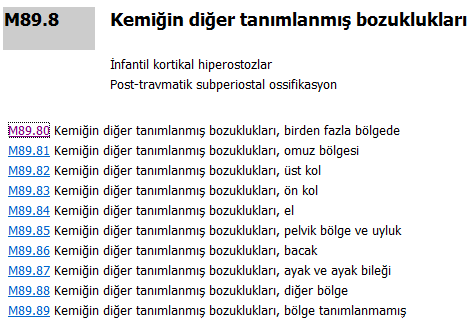 64
Temel kodlama kuralları
Kodlanacak duruma karar verin,
Alfabetik dizinde ana terimi bulun,
Ana terim altında herhangi bir not varsa bunu okuyun,
Kodlamak istediğiniz duruma karşılık gelen açıklamayı buluncaya kadar önemli olmayan düzenleyicileri ve alt terimleri kontrol edin,
Çapraz referanslar için açıklamaları izleyin,
Tabular listeden kodu kontrol edin, bölümdeki, bloktaki ve kategorideki kapsar , kapsamaz notlarını okuyun,
Eklemeniz gerekebilecek 4’üncü veya 5’inci karakterleri kontrol edin, Kodu atayın…

Tabular Listeden Kontrol Etmeden Kodu Atamayın
65
Çoklu Kodlama (ACS 0027)
Bazı durumlarda bir hastalığın çeşitli bileşenlerini göstermek için çoklu kodlama yapmak gerekebilir. 
Kodlamada birincil amaç tıbbi durumu en iyi şekilde ifade edecek Koda/kodlara dönüştürmektir.  
Kodlayıcı kodların tıbbi durumu tam olarak ifade ettiğinden emin olmalıdır. 
Kodlamalarınızın uygun olup olmadığını test etmenin en iyi yolu
“kodları tıbbi ifadeye geri dönüştürmektir”

Tanının semptomları veya belirtileri gibi ilgisiz bilgilerin gelişigüzel çoklu kodlamasından kaçının!!!!
66
Çoklu kodlama (ACS 0027)
Çoklu kodlamanın kullanıldığı alanlar
Etiyoloji ve bulgular
Organizmayı tanımlamak için lokal enfeksiyonlar
Neoplazi morfolojisi
Altta yatan hastalık
Toksik ajanlar
Yaralanmanın nedeni, zehirlenmenin nedeni veya ters etki 
Diyabetus mellitus, komplikasyonları ile birlikte
İşlem sonrası (postprosedural) komplikasyonlar
67
Etiyoloji ve Bulgu  ‘Hançer ve Yıldız’ Sistemi (ACS 027)
Belirli durumlar için, hem etiyolojiyi (altta yatan hastalığı) hem de bulguyu (sonuçtaki durumu) tanımlamak önemlidir
Morbidite kodlaması için daha fazla bilgi sağlar.
	Bulgu kodları ana tanı olarak atanamaz
Etiyoloji (esas sebep) kodlarının yanına bir hançer simgesi (†), bulgu kodlarının yanına ise bir yıldız simgesi (*) konulur. 
Her iki kodlama da Alfabetik Dizindeki sıralarıyla yapılır; 
Önce etiyoloji kodu, ardından bulgu kodu girilir.
68
Örnek: Gonokkokal epididimit ‘in kodlanmasına bakacak olursak:
Hançer = etiyoloji
A54.2+   Gonokokal pelviperitonit ve diğer gonokokal genitoüriner enfeksiyonlar
N51.1*   Başka yerde sınıflandırılmış hastalıklardaki testis ve epididimis bozuklukları
69
Yıldız = bulgu
70
Çift Kodlama  ( ACS 0025)
ICD-10-AM içerisinde sol veya sağ için ayrı bir kod yoktur. Çünkü bir çok durumda bu ayrımı yapmak gerekmemektedir.
Kodlama kuralı – Aynı yerin iki taraflı durumlarını veya çoklu durumlarını bir kez kodlayın
İşlemler için farklı kural – çoklu kodlara ait kodları bulabilirsiniz. İşlem kaç defa yapıldıysa o kadar sayıda kodlanmalıdır.!!!!!!!!
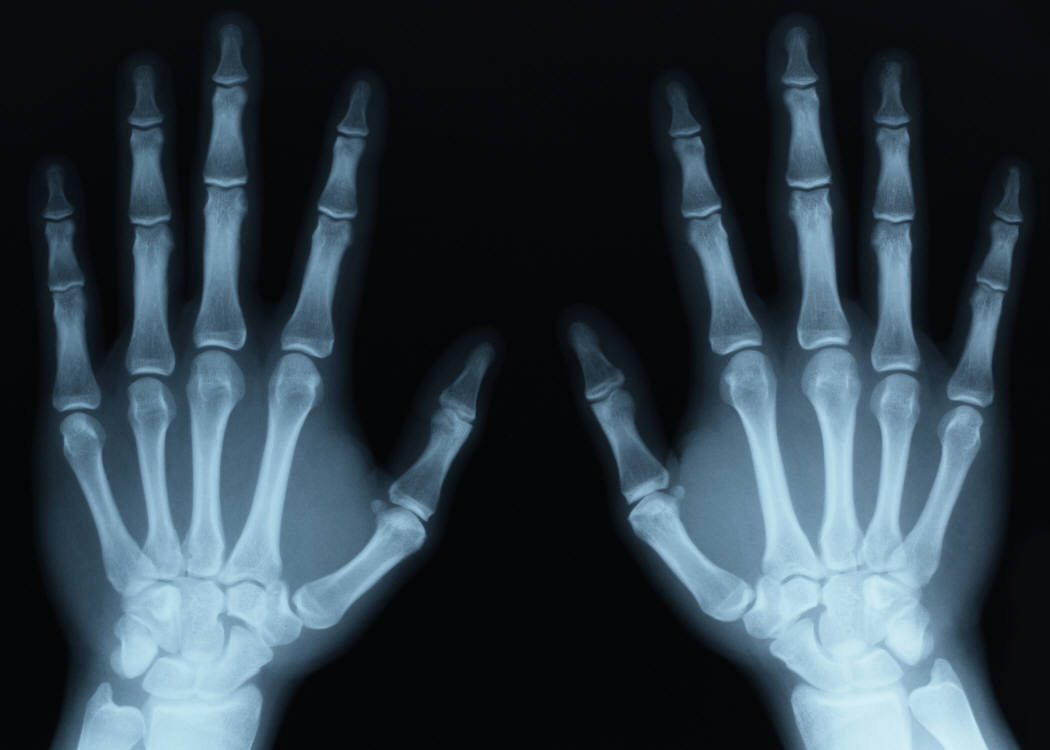 71
Sekel ( ACS 0008)
Bir hastalığın ‘sekeli’ veya ‘geç etkisi’, daha önce meydana gelen bir durumun neden olduğu mevcut durumdur.
Sekel, iyileşmiş olan hastalıktan veya yaralanmadan kalma rezidüel durumlar veya geç etkiler anlamına gelmektedir.
Hastada  bu hastalık/durum artık var olmadığından söz konusu hastalığın akut durumu kodlanmaz, rezidüel durum  kodlanır. 
    Bir durumu/hastalığı sekel olarak değerlendirmek için mevcut durumun hastalığın bir sonucu olduğundan ve geçirilmiş hastalık için o anda akut bir tedavi yapılmadığından emin olmak önemlidir.
72
Bir sekel kodunun ne zaman kullanılabileceğine ilişkin herhangi bir süre sınırlaması yoktur. 
Rezidüel durum (sekel), bir serebral enfarktüsün ardından oluşan nörolojik yoksunluklar gibi sürecin erken bir evresinde veya geçirilmiş böbrek tüberkülozunun ardından oluşan kronik böbrek yetmezliği gibi aylar veya yıllar sonra ortaya çıkabilir.
73
Sekel tıbbi kayıtlarda hekim tarafından sekel olarak belirtilmeyebilir. 
Kodlayıcı sekelin koşullarını bilmek ve uygulamak zorundadır. Sekel tıbbi kayıtlarda şu terimlerle ifade edilebilir:
		… sekeli 
… geç etkisi
eski
Önceki hastalığa bağlı 
… hastalığını takiben 
Rezidüel
74
Sekelin kodlanmasında iki kod kullanılır
Sekelin residüel durumu
Sekelin nedeni

Tanı: Geçirilmiş trahoma bağlı körlük
Kod:	H54.0 Her iki gözde körlük
		B94.0 Trahom sekeli
Tanı: Geçirilmiş akut poliomiyelite bağlı üst kolun monoplejisi
Kod:	G83.2 Üst ekstremite monoplejisi
		B91 Poliomiyelit sekelleri
Tanı: Geçirilmiş serebral embolizme bağlı hemipleji
Kod:	G81.9 Hemipleji, tanımlanmamış
		I69.-	 Serebrovasküler hastalık sekelleri
75
Anestezi -  ACS 0031
Serebral anestezi – blok [1910]
      genel anestezi (GA) – intravenöz, inhalasyon veya her ikisi, yapay hava yolu kullanılırsa atayın
sedasyon – Eğer yapay hava yolu hiç kullanılmazsa
Oral sedasyon KODLANMAZ.
İletim anestezisi – blok [1909]
nöroaksiyel blok – epidural, spinal kaudal (veya herhangi kombinasyon)
Rejyonel (bölgesel) blok – anestezi sahasının genel anatomik bölgesine dayanır
Lokal anestezi infiltrasyonu – KODLAMAYINIZ
76
ASA Skorlaması ve Aciliyet Kodlaması
Örnek: 92515-AB 
    A:ASA Puanıdır anestezi uzmanlarınca belirtilmesi durumunda verilen puan ilk karakter olan A nın yerine yazılır; ASA skorlaması belirtilmemişse 9 olarak değerlendirilir.
 B:Acil olarak gerçekleştirilmekte olan ve risk modifikasyonu için yeterince iyi bir fırsatla ilgili olabilecek bir işlemi ifade eder. Durum hakkında aciliyet belirtilmişse 0; acil durum belirteci kaydedilmemişse 9 olarak değerlendirilir.
77
Örnekler:
1. Hastaya kalp ameliyatı için genel anestezi yapılmış ve ASA, 2 olarak kaydedilmiştir.
        Cevap: 92514-29 [1910] 
2. Hastaya ameliyathanede katarakt cerrahisi için sedasyon uygulanmış ve ASA kaydedilmemiştir.
        Cevap: 92515-99 [1910] 
3. Multipl bacak travması sebebiyle hastaya genel anestezi ve bölgesel blok alt ekstremite uygulanmış ve ASA, 3E olarak kaydedilmiştir.    
         Cevap:   92514-30 [1910] 
                     92512-30 [1909]
78
İşlem sonrası analjezi [1912]
ICD-10-AM’deki ‘işlem sonrası analjezi’ ibaresi yalnızca sürekli infüzyon ile devam eden işlem sonrası analjezi sağlayan VE operasyon yerinde başlatılan (ameliyathane veya nekahet odası) işlemleri kapsar
İşlem sonrası analjezi bloğundaki kodlar yalnızca doğum servisi veya operasyon yerinde ağrının azaltılması/anestezi amacıyla atanmalıdır.
Bu kodlar esas olarak nöraksiyel/bölgesel bloğu kapsamaz, bu nedenle bu iki blok için [1909] Kondüksiyon anestezisi veya [1333] Doğum eylemi ve doğum işlemi sırasında analjezi ve anestezi bloğundan uygun kod atanmalıdır.
79
Operasyon yerinden (ameliyathane veya nekahet odası) ayrıldıktan sonra infüzyon işleminin başlatılması halinde bu blok kapsamındaki kodları atamayın. 
Bu tür durumlarda, Cerrahi girişimlerle ilgili olmayan ağrı yönetimine ilişkin yönlendirici ilkeler ACS 1807 Ağrı tanıları ve ağrı yönetim işlemleri.
80
her ‘ameliyathane viziti’ için yalnızca [1910] Serebral anestezi ve/veya [1909] Kondüksiyon anestezisi bloğundan (92513-XX [1909] Lokal anestezik infiltrasyonu hariç) bir kod atayın.
Bakım epizodunun tamamında farklı ‘ameliyathane vizitlerinde’ aynı anestezi ilacı bir kereden fazla uygulanmışsa (örneğin, iki genel anestezik), bu uygulama gerçekleştirilme sayısı kadar kodlanmalıdır.
81
Normalde kodlanmayan işlemler (bakınız ACS 0042 Normalde kodlanmayan işlemler), anestezi ile yapıldığında kodlanmalıdır.

Örneğin, sedasyon ile gerçekleştirilen bir EEG için, EEG ve sedasyon kodlarını atamak gerekir.
82
Gerçekleştirilmeyen Cerrahi Girişim İçin Yatış (0011)
Bir hasta cerrahi girişim için hastaneye yatırılır, bazı nedenlerden dolayı bu cerrahi girişim gerçekleştirilmez ve hasta taburcu edilirse, cerrahi girişime neden olan duruma ek olarak Z53 kodlarından uygun olanı ek kod olarak atanır.
Ancak bu kodlama yapılırken cerrahi özellikte ki yapılmamış uygulama olmasına dikkat etmek gerekmektedir. Cerrahi olmayan ya da medikal tedavinin reddi gibi durumlarda bu kodlama yapılamayacağı akılda bulundurulmalıdır.
83
Soru: Hasta tonsillit ile geliyor ve tonsillektomi için hastaneye yatırılmıştır. Ancak cerrahi girişim bir ÜSYE  nedeniyle ertelenmiştir.
    Cevap: J35.0 Kronik tonsillit
                 Z53.0 Kontrendike olduğundan dolayı yapılmamış uygulama 
                 J06.9 Akut üst solunum yolu enfeksiyonu, tanımlanmamış
84
Avustralya Sağlık Girişimleri Sınıflaması(Australian Classification of Health Interventions-ACHI)
Cilt 3 ACHI’e ilişkin Tabular liste 
Cilt 4 ACHI’e ilişkin Alfabetik İndeks
Avustralya Ödeme sistemi(MBS)’e göre düzenlenmiştir.
Kod yapısı yalnızca nümerik yapıdadır, alfabetik karakter kullanılmamıştır.
Tüm cerrahi işlemler, medikal ACHI ve yardımcı sağlık hizmetleri girişimlerini ve diş işlemlerini kapsar. 
ACHI yapısı anatomik bölgeye göre düzenlenmiştir.
85
86
Avustralya Sağlık Girişimleri Sınıflaması  Kod Yapısı
Kod yapısı 
beş karakter MBS madde numarası ve 
iki karakter yapılan işlemi tanımlayan rakam olmak üzere 
yedi rakamdan oluşmaktadır.
Her bir MBS kodu için farklı kodlar oluşmakta bu nedenle kodlar birbirini takip etmemektedir.
87
İlk beş karakter MBS madde numarasını temsil eder:
42773 Retina dekolmanı, bunun için diyatermi veya kriyoterapi
42773-00 Retina dekolmanının diyatermi ile onarımı
42773-01 Retina dekolmanının kriyoterapi ile onarımı
Son iki karakter, MBS madde açıklamasından elde edilen her bir yeni işlem kavramı için atanmıştır
88
Avustralya Sağlık Girişimleri Sınıflaması (ACHI)
ACHI  yapısı üç düzeyden oluşmaktadır.

Birinci düzey - anatomik bölge ekseni
Her bölümde, anatomik bölge, ‘üstten aşağı doğru’ (baştan ayağa) 
yaklaşımı ile düzenlenmiştir.

Bölüm I 	Sinir sistemi işlemleri
		Kafatası,meninksler ve beyin
		Spinal kanal ve spinal kord yapıları
		periferal sinir sistemi


Bölüm xı        Üriner sistem işlemleri 	
		Böbrek
		Üreter
		Mesane
		Üretra
		Üriner sistem- diğer yerler
89
İkinci düzey – işlem tipi ekseni
İkinci eksen, işlem tipi olup, en az invaziv işlemle başlayıp en çok invaziv
işleme kadar çıkar. Standartlaştırılan işlem eksenleri şöyledir:
		Muayene
		Uygulama, Yerleştirme, Çıkarma
		İnsizyon
		destrüksiyon
		Eksizyon
		Redüksiyon (yalnızca Kas İskelet Sistemi bölümünde)
		Onarım
		Rekonstrüksiyon
		Revizyon
		Reoperasyon
		Diğer işlemler
Bütün bölümlerde hepsinin olması zorunlu değildir ancak sıralama bu şekildedir.
90
Üçüncü düzey –spesifik bölge veya spesifik işlem ve teknik kullanımına göre oluşturulmuştur.

Bölüm XI  ÜRİNER SİSTEM İŞLEMLERİ

  Böbrek (birinci düzey)
	 eksizyon (ikinci düzey)
	        Böbrek biyopsisi [1047]
              Parsiyel nefrektomi [1048]
	          Komplet nefrektomi [1049]
	        Transplantasyon için komplet nefrektomi[1050] (üçüncü düzey)
	        Transplante böbrek çıkarılması için komplet nefrektomi [1051]
	        Komplet nefrektomi aynı böbrek üzerinde önceki cerrahi nedeniyle komplikasyonlu [1052]
	        Radikal nefrektomi [1053]
	        Nefroüreterektomi [1054]
	        Böbrek üzerinde diğer eksizyon işlemleri [1055]
91
ACHI Tabular Liste Kullanım Kuralları (ACS 0041)
ACHI’nin alfabetik indeksi tabular listede uygun işlemi bulmada kodlayıcıyı yönlendirir.
Hiçbir zaman doğrudan Alfabetik Dizinden
	kodlama yapılmamalıdır. 
Dizinde bir kodu belirledikten sonra bu kodun, “kapsar” ve “kapsamaz” açıklamaları gibi önemli talimatları içerip içermediğini görmek için indekse bakılmalıdır.
Bu yönlendirici talimatlar; ek kodlar, sıralama ve bir işlemin başka bir yerde ne zaman kodlanacağı gibi kuralları gösteren kapsam dışı tutma açıklamalarının kullanımına ilişkin yönlendirici bilgileri sağlar.
92
Ana terim olarak Eponimler
  Kişi adlarıyla anılan işlemler (eponimler) hem ana terimler olarak uygun alfabetik sıralarında hem 'işlem’ ana terimi altında verilir. 
Eponimin arkasından genellikle işlem veya ilgili anatomik bölgenin tanımı gelir. 
			Darrach işlemi (ulna osteotomisi) 48406-04 [1424] 
			- internal fiksasyon ile birlikte 48409-04 [1424] 

			İşlem
			- Darrach (ulna osteotomisi) 48406-04 [1424]
			- - internal fiksasyon ile birlikte 48409-04 [1424]
93
Omit code (kodu iptal et)
Bu işlemin ayrı bir kod olarak düzenlenmediği, daha kapsamlı bir ameliyatın veya işlemin içerisinde yer aldığını kodlayıcıya bildirir.

Laparotomi
-	Cerrahi yaklaşım — kodu iptal et
için
-postop hemoraji kontrolü için 30385-00 [985]
94
ACHI Kodlama Süreci
İşlemi tanımlamak/açıklamak için tıbbi kayıtlarda kullanılan tıbbi terimleri analiz ediniz.
Ana terimi belirleyin ve düzenleyicileri belirleyin.
Alfabetik Dizin’deki ana terimi yerleştirin, ardından düzenleyicileri kontrol edin. 
Tabular listeden kontrol ederek dizinde gösterilen kodu doğrulayın…

Alfabetik dizinden kod/kodlar belirlendikten sonra
mutlaka tabular listeden doğrulanmalı, düzenleyiciler
kontrol edilmeli ve KOD ATANMALIDIR.
Kod atandıktan sonra kodun tıbbi olarak ne anlama geldiği kontrol edilmelidir!!!
95
İşlemler İçin Genel Kodlama Kuralları (ACS 0016)
İşlem:
Cerrahi nitelikteki işlemler (her zaman kodlanmalı ve kod dizisinde ilk sırada verilmelidir) 
Bir işlem riski taşıyan, 
Anestetik bir risk taşıyan, 
Uzmanlık eğitimi gerektiren, 
Yalnızca bir akut bakım ortamında bulunabilen
	özel tesis veya ekipman gerektiren müdahale
	olarak tanımlanır.
96
Kodlanmayan İşlemler
Genellikle rutin bir nitelik taşıdıklarından, birçok hasta üzerinde gerçekleştirilediklerinden ve/veya bir epizotta birden fazla uygulanabildiklerinden bu işlemler normalde kodlanmazlar. 
Bu işlemleri yapmak için kullanılan kaynaklar sıklıkla tanı veya ilgili bir işlemde belirtilir. 
Bir Colles kırığı tanısında x-ray ve alçı uygulamasına başvurulması beklenir.
Bir septisemi tanısında intravenöz antibiyotik uygulaması beklenir
kalp ameliyatında ise kardiyopleji işlemi beklenir
97
1.  Alçı uygulaması
2.	Kardiyopleji
	  Yalnızca kalp ameliyatı ile ilgili olmadığında, örneğin sinir sistemi cerrahisi, kodlayın
3.	Kardiyotokografi (CTG) 
	Fetal saçlı deri elektrotları uygulanırsa kodlayın
4.	Pansumanlar
5.	İlaç tedavisi
       Madde, günlük bakım epizotlarında ana tedavi olarak verilmediği (örneğin, neoplazma veya HIV için kemoterapi) veya bir kodlama standardında özellikle belirtilmediği (bakınız ACS 1316 Sement spacer/boncuklar ve ACS 1615 Hasta yenidoğana yönelik spesifik müdahaleler) sürece ilaçla tedavi kodlanmamalıdır.
6.	Ekokardiyogram
	Transözofageal ekokardiyogramı kodlayın
7.	Elektrokardiyografi (ECG)
	Hasta tarafından aktive edilen implante edilebilir kardiyak olay izlemeyi (loop kaydedici) kodlayın
8.	Elektromiyografi [EMG]
9.	Hipotermi
	Yalnızca kalp ameliyatı ile ilgili olmadığında kodlayın
98
10. Pacing telleri takılması
	Yalnızca kalp ameliyatı ile ilgili olmadığında kodlayın
 11. İzleme: kardiyak, elektroensefalografi (EEG), vasküler basınç
12. Nazogastrik entübasyon
13. Perfüzyon
	Yalnızca kalp ameliyatı ile ilgili olmadığında kodlayın
14. İşlem sonrası idrar kateterizasyonu
	Yalnızca hasta kateterle taburcu edilirse kodlayın Suprapubik kateterizasyonunu kodlayın
15. Cerrahi ve travmatik yaraların birincil sütürü
	Yalnızca asıl yaralanma ile ilgili olmayan travmatik yaraları kodlayın (örneğin, yırtık ön kolun sütürü herhangi bir başka ilişkili yaralanma yoksa kodlanacaktır)
 16. İşlem bileşenleri
 17. Stres testi 
 18. Traksiyon
	Yapılan tek işlem traksiyon ise kodlayın
 19. Ultrason	
 20. Kontrastsız x-ray’ler (sade)
Bu işlemler, anestezi ile yapılırsa kodlanmalıdır (lokal anestezi hariç, bakınız (ACS 0031 Anestezi)
99
Unutmayın!!!
Kodlama işlemi yaparken mevcut ödeme sistemlerinden olan SUT kurallarına göre TİG kodlamalarını yapmaya çalışmak hatalara neden olmaktadır
e-kitap’ta kodu bulunan her tanı veya işlem kodlanacaktır diye bir kural yoktur!!!
Aylık çalışmalarımızda ve yapılan analizlerde hala nebulizatörle ilaç uygulaması, hasta refakatı, oral ve IV farmakolojik ajan uygulanmaları, konsultasyonlar, ANT takibi, cerrahi öncesi anestezi değerlendirmesi vs gibi kodların,istisnai  durumları haricinde rutin olarak kodlanmalarının uygun olmadığı derslerde belirtildiği halde en çok kodlananlar arasında ilk sıralarda olması dikkat çekmektedir.
100
101
102
Çoklu /İki Taraflı İşlemler  (ACS 0020)
Bir işlem veya işlemler iki veya daha fazla bölge ile ilgiliyse veya anestezi ile yapılıyorsa, söz konusu işlem gerçekleştirilme sayısı kadar kodlanmalıdır.
           Multipl deri lezyonlarının eksizyonu
	Üst göz kapağının çift taraflı rekonstrüksiyonu
	Elin birden fazla tendon onarımı
	Over kistlerin çift taraflı aspirasyonu
İşlem: Sol kulaktan 2 bazal hücreli karsinomun eksizyonu
Kodlar:
31230-02 [1620] Cilt lezyonunun ve kulak cilt altı dokusunun eksizyonu
31230-02 [1620] Cilt lezyonunun ve kulak cilt altı dokusunun eksizyonu
103
İstisnalar:
Kodlayıcının başka bir şekilde kodlama yapmasını gerektiren bir uzmanlık alanı standardının bulunması bu durumun istisnasıdır.
	0032 	Birleşik Sağlık Müdahaleleri
	0031 	Anestezi
	0044 	Kemoterapi
	0302 	Kan nakilleri 
	1911 	Yanıklar
104
Örnek: Anemi tanısıyla yatışı yapılan ve 3 ünite Eritrosit transfüzyonu yapılan hasta için:
           Kodlar:D64.9 Anemi, tanımlanmamış
                        13706-02 Paketlenmiş hücrelerin(Eritrositlerin [kırmızı kan hücreleri] transfüzyonu
  Bu vakanın kodlanmasında kan transfüzyonu kodunun işlem olarak 3 kez kodlanması ile 1 kez kodlanması arasında gruper da gideceği TİG:
 Q61C Eritrosit (Kırmızı Kan Hücre) Hastalıkları, Katastrofik/Şiddetli KK Bulunmayan. Farklılık göstermez.
Dolayısıyla kan transfüzyonu işlem kodunun 3 kez girilmesi hem kodlama kural hatası hem de vakit kaybından öteye geçmeyecektir.
105
Laparoskopik/artroskopik/endoskopik cerrahi ( ACS 0023)
Laparoskopik, artroskopik veya endoskopik bir işlem söz konusu ise ve hem endoskopi hem işlemi içeren bir kodlama yapılmamışsa, her iki işlem birden kodlanmalıdır.
ÖRNEK 1:
Laparoskopik safra kesesi çıkarılması
Kod:  30445-00 [965] Laparoskopik kolesistektomi
ÖRNEK 2:
Laparoskopik hepatektomi
Birinci sırada verilen işlem:90346-00 [953]  Total hepatektomi
İlgili işlem:30390-00 [984]  Laparoskopi
106
Tamamlanmayan veya Kesintiye Uğrayan İşlem
Eğer bir işleme başlanmışsa fakat daha sonra kesintiye uğramış ya da tamamlanmamışsa, gidebildiği kadarını kodlayın:
Eğer yalnızca kesi yapılmışsa, o yerin kesisini kodlayın
Eğer cerrah bir vücut kavitesine veya boşluğuna girmişse, o yerin eksplorasyonunu(araştırma) kodlayın.
ÖRNEK 1:
        Apandisit ameliyatı için bir laparotomi yapılmış ancak, hastanın kardiyak arrest göstermesinden dolayı apandisit ameliyatı gerçekleştirilmemişse.
	30373-00 [985] Exploratuar laporatomi
107
ÖRNEK 2:
Karpal tünelin endoskopik serbestleştirilmesi yapılmaya çalışılmış, işlem, açık işleme dönüştürülmüştür.
Birinci sırada verilen işlem: 39331-01 [76] Karpal tünel serbestleştirilmesi
Diğer işlem:	39331-00 [76] Karpal tünelin endoskopik serbestleştirilmei
ÖRNEK 3:
Abdominal histerektomiye giden laparoskopik yardımlı vajinal histerektomi.
35756-00 [1269] Abdominal histerektomiye giden laparoskopik yardımlı vajinal histerektomi
108
Büyüklük, Zaman veya Lezyon Sayısı Temelinde Ayırt Edilen İşlemler(ACS 0038)
ICD-10-AM’de yer alan belirli işlemler, çıkarılan lezyonların büyüklüğü, zamanı veya sayısına göre ayırt edilir. 
	Örnek : 
	45506-00 [1657]	Uzunluğu ≤3 cm olan yüz skarının revizyonu
	45512-00 [1657]	Uzunluğu >  3 cm olan yüz skarının revizyonu
	13020-00 [1888]	Hiperbarik oksijen tedavisi, > 90 dakika ve <3 saat
	13025-00 [1888]	Hiperbarik oksijen tedavisi, > 3 saat
	32078-00 [910]	 ≤ 9 polip çıkarılması ile ilgili polipektomi ile birlikte  sert sigmoidoskopi
	32081-00 [910]	≥ 10 polip çıkarılması ile ilgili polipektomi ile birlikte sert sigmoidoskopi
109
Klinik kayıtta herhangi bir dokümantasyon bulunmuyorsa, klinik tedavi uzmanından daha fazla bilgi alınamıyorsa ve dizinde herhangi bir varsayılan kod yoksa, uygun şekilde en küçük, en az süreli veya en az sayıdaki lezyonlara ilişkin kodu atayın. 

ÖRNEK :
İşlem: Karotid cismi tümörü rezeksiyonu
Rezeksiyon
- tümör
- - karotid arter (karotid cismi) (karotid arter onarımı ile birlikte)
- - - ≤ 4 cm çaplı 34148-00 [705] 
- - - - rekürren 34154-00 [706] 
- - - > 4 cm çaplı 34151-00 [705] 
- - - rekürren 34154-00 [706]
Aşağıdaki kodu atayın: 34148-00 [705] ≤ 4 cm çaplı karotid arter lezyonunun rezeksiyonu
110
Birleşik Sağlık Girişimleri (ACS 0032)
Birleşik sağlık girişimlerinin kodlanması için kurallar:
Birleşik sağlık girişimlerini tanımlamak için blok [1916]’dan bir kod atayın
Her yatış için meslek grubu başına yalnızca bir tek kod atanabilmektedir.
 
	•	Dietetik	              •	 Odyoloji
	•	Sosyal Çalışma	     •	 Ortoptik
	•	Mesleki Terapi	     •	 Protez ve Ortez
	•	Fizik Tedavi	               •	 Eczacılık
    •	Podiyatri	               •	 Psikoloji
	•	Konuşma Patolojisi	     •	 Müzik Terapisi
	•	Postural Bakım
111
1.	Kural olarak, birleşik sağlık müdahalesi (müdahaleleri) için yalnızca genel kodu (kodları) (1916 bloğu) atamak gerekir. Ancak, birleşik sağlık müdahaleleri hakkında yerel düzeyde daha fazla bilginin toplanmasına ihtiyaç varsa, genel kategori kodu ve/veya spesifik kodun (kodların) atanmasına izin verilebilmektedir.
2.	Bir meslek grubunu gösteren genel kod, ilgili çalışanca gerçekleştirilen spesifik müdahale sayısına bakılmaksızın bir bakım epizodunda yalnızca bir kez atanmalıdır. 
3.	Spesifik kodlar atanırken bir bakım epizodunda aynı müdahale birden fazla gerçekleştirilirse, yalnızca bir kez uygun kod atanmalıdır.
112
ÖRNEK 1:
    Yatan hasta, bir bakım epizodunda bir fizyoterapist (5 müdahale gerçekleştirmiştir), bir sosyal çalışan (2 müdahale gerçekleştirmiştir) ve bir diyetisyen (1 müdahale gerçekleştirmiştir) tarafından görülmüştür. 

	95550-03 [1916]	Birleşik sağlık müdahalesi, fizyoterapi
	95550-01 [1916]	Birleşik sağlık müdahalesi, sosyal çalışma
	95550-00 [1916]	Birleşik sağlık müdahalesi, dietetik
113
ÖRNEK 2:
     Bir mesleki terapist bakım epizodunda algısal eğitim, duyu entegrasyonu ve duyusal motor fonksiyon eğitimi vermiştir. Fizyoterapist ise, diz eklemini manipüle etmiş ve bu eklemin mobilizasyonunu gerçekleştirmiştir.

	96113-00 [1875]	Hafıza, oriyentasyon, algı veya dikkat ile ilgili aktivitelerde beceri eğitimi
	96112-00 [1875]	Duyusal/sensorimotor/sensorinöral fonksiyonla ilgili aktivitelerde beceri eğitimi
	96076-00 [1867]	Sağlığın idame ettirilmesi veya iyileşme aktiviteleri konusunda danışmanlık veya eğitim
	50115-00 [1905]	Eklem manipulasyon/mobilizasyonu, başka yerde sınıflandırılmamış
114
ICD-10-AM – Cilt 5 için Avustralya Kodlama Standartları
115
Temel Tanı-ek Tanı Ayrımı
Temel tanı ve ek tanı ayrımı doğru kodlamanın yapılması ve kodların uygun TİG’lere yerleşmesi açısından son derece önemlidir.
“Araştırma sonunda, hastanın hastanedeki bakım epizodunun (veya sağlık kuruluşunda bulunmasının) esas nedeni olarak ortaya konulan tanıdır.”
116
Temel Tanı – (ACS 0001)
Araştırma sonunda ibaresi, bakım epizodunun esas nedeni olan durumu ortaya koymak üzere bulguların değerlendirilmesini ifade eder. 
Değerlendirilen bulgular hastalık öyküsü, herhangi bir zihinsel durum değerlendirmesi, uzman doktor konsültasyonları, fiziksel muayene, tanısal test veya prosedürler, herhangi bir cerrahi prosedür ile herhangi bir patolojik veya radyolojik muayeneden elde edilen bilgileri içerebilir. 
Araştırma sonunda ortaya konulan durum, yatış tanısını(ön tanıyı) doğrulayabilir veya doğrulamayabilir.
117
Esas sebebin ana tanı olarak atanması
     Bir kişi sağlık sorunu ile geldiğinde ve bakım epizodunda bu sorunun esas sebebi ortaya konulduğunda, söz konusu esas sebep ana tanı olarak kodlanır; söz konusu sorun ise kodlanmamalıdır.
Örnek: Hasta, nöbetler göstermektedir. Hasta, nöbetler için daha önce tedavi edilmemiştir. CT taramasında büyük bir beyin tümörü bulgulanmıştır.
Ana tanı:	Beyin tümörü
Ek tanı:	Yok
 Ana tanı tm olunca gittiği MDC: 1.27 olur.
118
Bir kişi sağlık sorunu yaşıyor, yatış sırasında bu sorunun esas sebebi biliniyor ve yalnızca söz konusu sorun tedavi ediliyorsa sorun, ana tanı olarak kodlanmalıdır. Ana sebep ise bir ek tanı kodu olarak sıralanmalıdır. 
Örnek: Bir hasta, 3 ay önce teşhis edilen bir beyin tümörüne bağlı rekürren   nöbetlerin tedavisi için hastaneye yatırılmıştır. 

Ana tanı:	Nöbetler
Ek tanı:	Beyin tümörü
Ana tanı nöbet ek tanı tm olduğunda MDC 0.61 olur.
119
Ana tanının tanımına eşit derecede uygun olan iki veya daha fazla tanı
İki veya daha fazla tanı yatış durumları, kapsamlı tanısal muayene ve/veya yapılan tedavi ile belirlendiği şekilde ana tanı kriterlerine eşit derecede uygun olduğunda ve Alfabetik Dizin, Liste veya standartta sıralamaya ilişkin talimat bulunmadığında, ana tanının tanımına hangi tanının en uygun olduğu hekime sorulmalıdır.
Daha fazla bilgiye ulaşılamıyorsa, belirtilen ilk tanıyı ana tanı olarak kodlayın
120
Örnek :
      Yaşlı bir hasta birden çok sağlık sorunu sebebiyle hastaneye yatırılmıştır – dört hafta sonra taburcu edilmiştir.

Tanılar:			Prosedürler:
Konjestif kalp yetmezliği	             Ülserlerin debridmanı
Kronik bacak ülserleri	             Ülserlere yapılan günlük pansumanlar
Kronik havayolu sınırlaması
Diabetes mellitus

Ana tanı olarak sıralanabilecek bir dizi durum bulunduğundan, hekim ana tanının tanımına hangi tanının en uygun olduğunu belirtmelidir. Daha fazla bilgiye ulaşılamıyorsa, belirtilen ilk tanı olduğundan, konjestif kalp yetmezliğini ana tanı olarak kodlayın.
121
Kronik Üzerine Akut Durumlar
Hastalar kronik bir hastalığın akut atağı nedeniyle yatırılabilir – ICD-10-AM’de ‘kronik üzerine akut’ durum olarak bilinir.
Eğer alfabetik dizin içerisinde ‘akut’ ve ‘kronik’ için ayrı alt terimler bulunuyorsa, o zaman akut kodunu önce kronik kodunu sonra bularak her ikisini de kodlayın
İstisnalar:
Başka şekilde yönlendirilen kodlama standardı
Tablo liste açıklaması 
Akut ve kronik durumun her ikisini bir kod olarak gösteren dizin
122
Ek Tanı (ACS 002)
“Gerek ana tanı ile birlikte seyreden gerekse hastanın bakım epizodu veya sağlık kuruluşunda bulunduğu sırada ortaya çıkan bir durum veya şikayet.” 

Kodlama amaçları bakımından, ek tanılar, aşağıdakilerin herhangi birini gerektirmesi açısından hasta yönetimini etkileyen durumlar olarak yorumlanmalıdır:
Terapötik tedavi
Tanısal prosedürler
Artan hasta bakım hizmeti ve/veya izleme

Yukarıdaki etmenlerin biri veya birkaçı genelde hastanede yatış süresinin uzatılması ile sonuçlanır.
123
124
125
Başka bir standarta düzenlenmediği sürece, önceki hastaneye yatışında tedavi edilen ve artık bulunmayan geçmişteki durumları kodlamayın
İlaçla kontrol altında hastalığı olan ve yatış sırasında değişmeyen kronik durumlar kodlanmamalıdır. 
Ancak tedavi sırasında ilaç değiştirilir veya düzenleme yapılırsa kodlanmalıdır.
126
Aşağıdaki durumlarda ek tanı kriterleri yerine getirilmese de mutlaka kodlanmalıdır!!!
•	0046 	Günlük endoskopi için teşhis seçimi
•	0102 	HIV/AIDS 
•	0104 	Viral hepatit
•	0401 	Diabetes mellitus ve bozulmuş glukoz regülasyonu
•	0503 	Uyuşturucu, alkol ve tütün kullanımına bağlı bozukluklar
•	0625 	Kuadripleji ve parapleji, travmatik olmayan
•	0936 	Kalp pilleri
•	1517 	Doğumun sonucu
•	1518 	Hamilelik süresi
•	1521 	Gebeliği komplike eden durumlar
•	1548 	Postpartum durumu veya komplikasyonu
•	1549 	Streptokokal grub B enfeksiyonu/ gebelikte taşıyıcı 
•	2111 	Spesifik bozukluk taraması
•	2112 	Kişisel öykü
•	2113 	Spesifik bozukluklar için takip muayeneleri
127
Kodların Sıralanması
Tanılar
Temel tanı
Temel tanının altında yatan nedenler (bunlar hançer/yıldız geleneğinde tersine çevrilebilir)
Tedavi komplikasyonları 
Birlikte bulunan hastalıklar veya yatış sırasında tedavi edilen diğer durumlar
Ek veya opsiyonel kodlar  
İşlemler 
Pdx tedavisi için gerçekleştirilen işlemler
Adx tedavisi için gerçekleştirilen işlemler
Pdx ile ilişkili tanısal / araştırma amaçlı işlemler
Adx ile ilişkili tanısal / araştırma amaçlı işlemler
128
Tıbbi Kayıtlardan Kodlama
Kodlama Süreci İki Aşamada Gerçekleşir
Tıbbi kayıtlar hangi durumların kodlanacağını belirlemek için analiz edilir.
Uygun kodlar atanır.
Kodlayıcı tüm kayıtları dikkatle incelemeli, komorbiditeleri, komplikasyonları ve uygulanan işlemleri belirlemelidir. 
Temel tanı ve ek tanıların belirlenmesi için bu son derece önemlidir.
129
Kayıtlardan hastanın yaş, cinsiyet, taburcu tarihi… belirle
Hastanın çıkış özetinden (epikriz) hastaneye yatış nedenini, uygulanan tedavileri, istenen testleri, işlemleri, bulguları ve tanıları dikkatlice okuyun.
Hastanın öyküsünü, fiziksel muayene bulgularını okuyun.
Hastaya uygulanan işlemleri ameliyat raporları, gözlem notları vb(progress notu) diğer raporları okuyarak belirleyin.

	Burada Önemli Olan İyi Bir Hasta Dosyasına/Dokümantasyona Sahip Olmaktır.
130
Bütün kayıtları gözden geçirin
Konsültasyon raporları,
Gözlem notları, 
Radyoloji raporları,
Laboratuvar bulgularını kültür sonuçlarını
Patoloji raporları ve …
Temel tanıyla ilişkili olabilecek tüm kayıtları
gözden geçirin 
BUNLARI YAPMADAN KODU ASLA ATAMAYIN!!!!
131
Kayıtlarda çelişki olması veya 
Hastanın durumunu açıklayacak yeterli bilgi
olmaması durumunda  

Kesinlikle kendiniz yorum yapmayınız!!
Mutlaka sorumlu hekim ile irtibata geçiniz.
Unutmayınız ki kodlama hekim ve kodlayıcının
birlikte işbirliği içinde çalışmasını gerektirir.
132